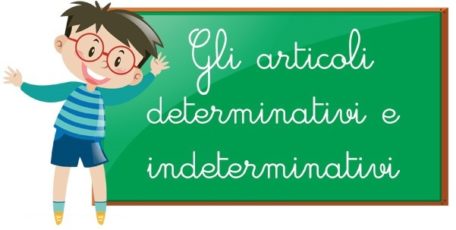 Gli articoli si distinguono in : 1) articoli determinativi che  si usano in riferimento a cose,  persone o animali determinati e noti.        2)Articoli indeterminativi che si usano in riferimento a cose,  persone o animali indeterminati, non noti
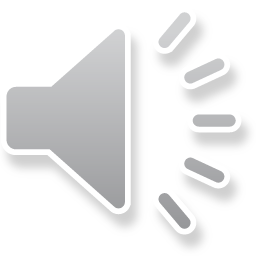 Come si usano gli articoli maschili
Uno e lo (singolare davanti a nomi che iniziano con z- x-ps- gn- s  +consonante
  *    lo /uno zoccolo; uno /lo psichiatra; lo/uno spago
 lo / uno gnomo ecc..)
Gli ( Plurale solo per l’articolo lo, uno non ha il plurale ( gli zoccoli, gli gnomi, gli psichiatri).
L’  (Singolare davanti a nomi che iniziano per vocale : l’albero, l’amico, l’areo …).
Un singolare non vuole l’apostrofo davanti  a nomi maschili che inizino per vocale: un albero, un amico..
Gli (Plurale solo per l’articolo determinativo: gli alberi, gli amici, gli aerei..)
Articoli indeterminativi: si usano in riferimento a cose, persone indeterminate, non note
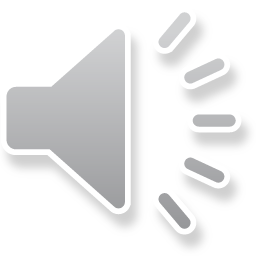 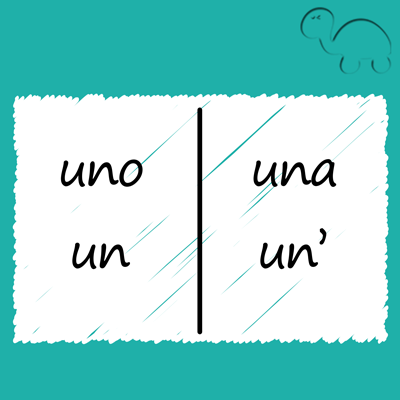 Gli articoli indeterminativi non hanno plurale. Pertanto per esprimere una quantità indeterminata al plurale dobbiamo usare il plurale degli articoli partitivi. 
Articoli partitivi: esprimono una quantità indeterminata, una parte di un tutto.
Singolare un panino, plurale dei panini; Singolare un albero, plurale degli alberi; una mamma, plurale delle mamme, singolare uno gnomo, plurale degli gnomi.
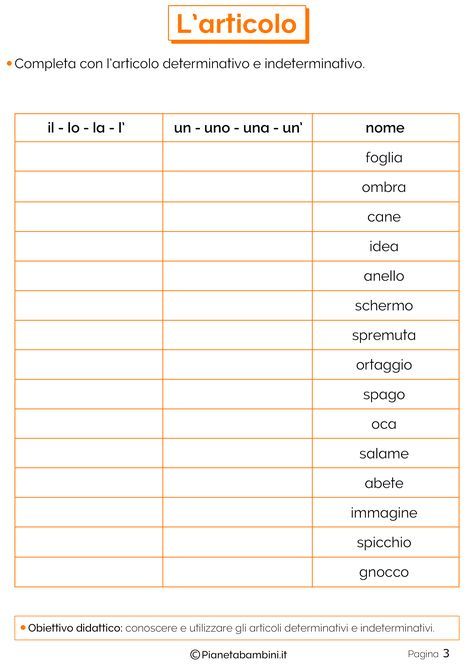 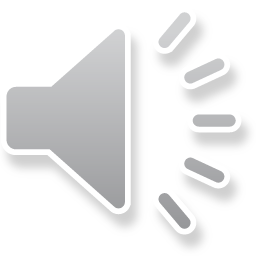 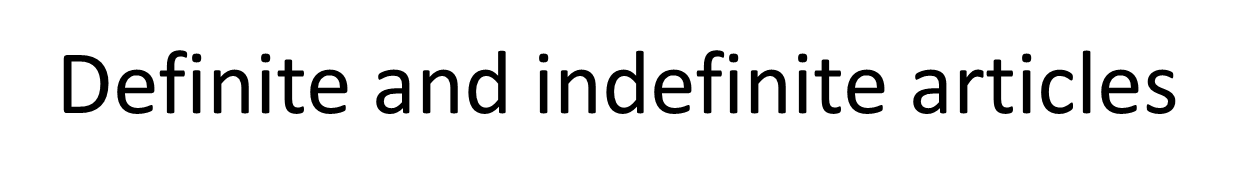 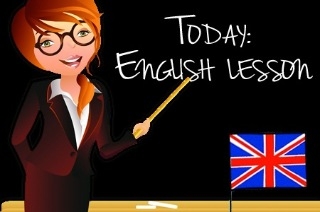 Definite and
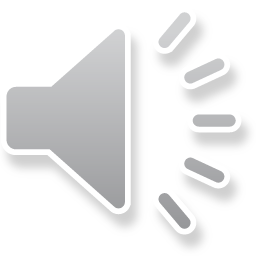 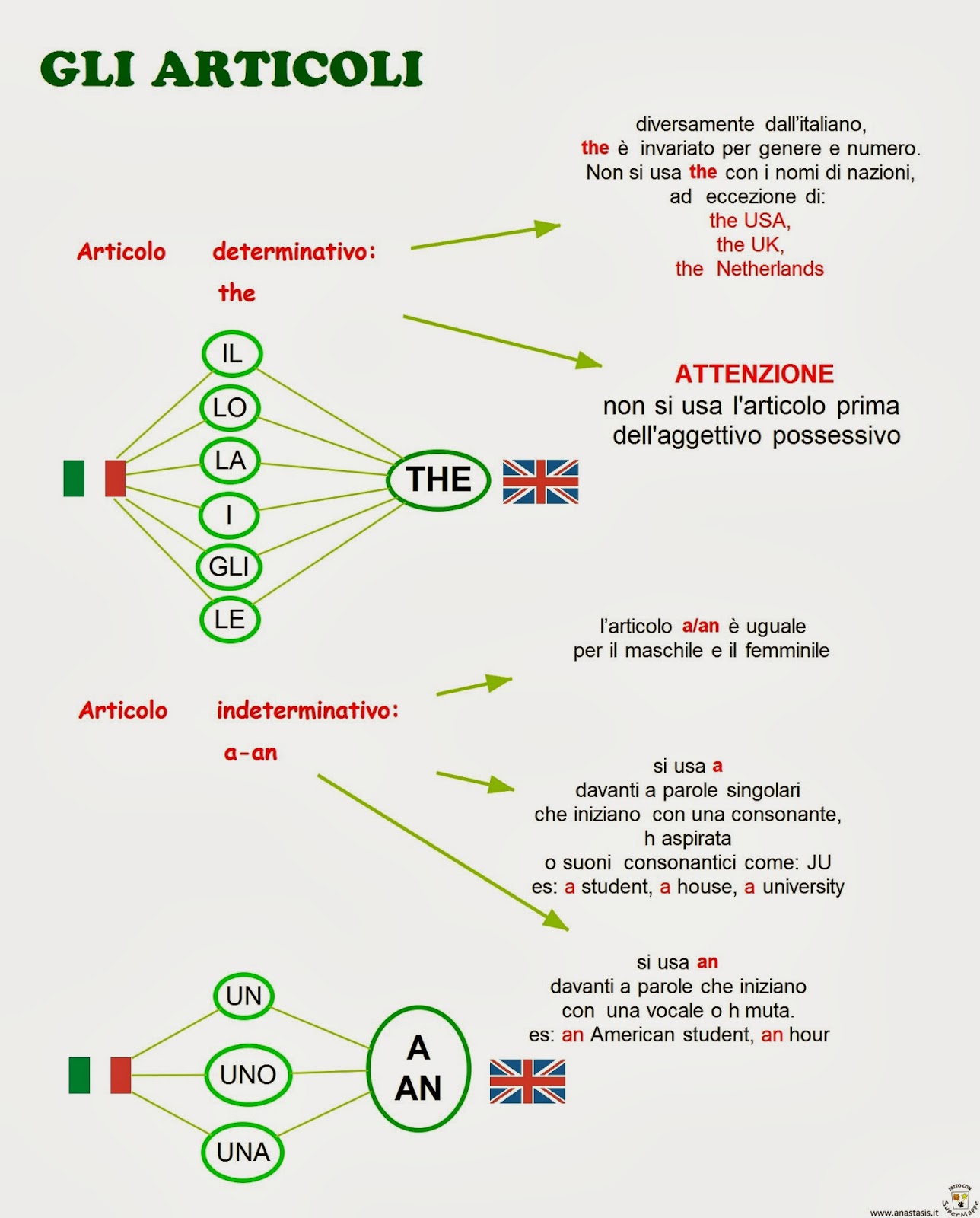 Copy these exercises on the copybook and complete.Complete with definite article….sun…..car…..flower… .pen… .book…. apple…..boy….. girl…   ice-cream…  .chocolate……banana……spider……cat……dog……pumpkin……teacher……sister
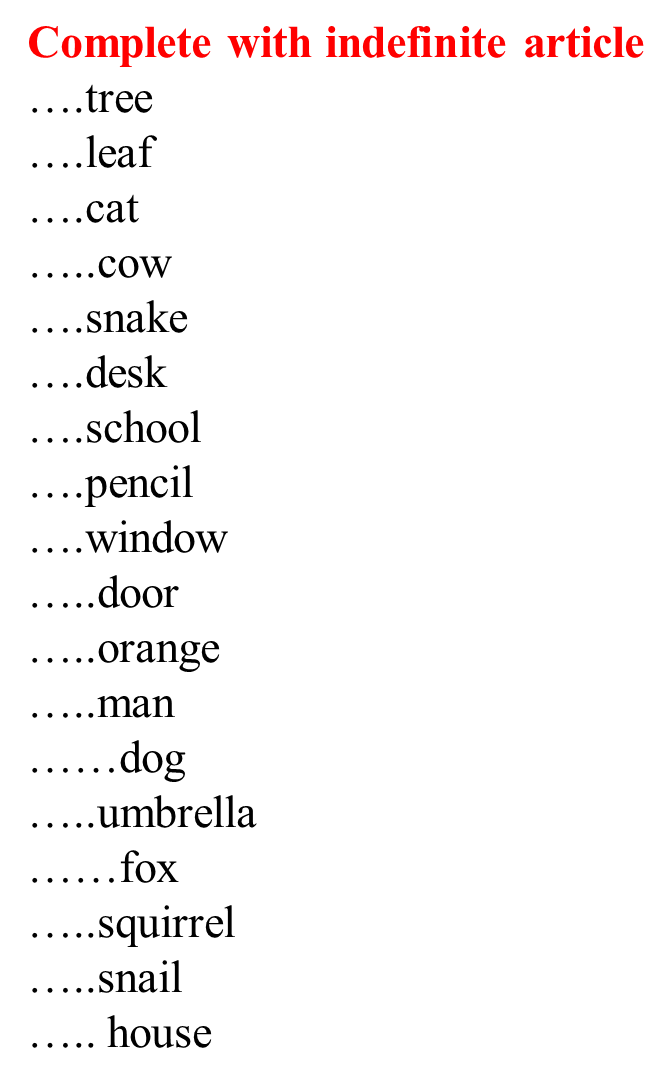 Cos’è la storia, chi è lo storico
La parola storia vuol dire indagine, ricerca. 
La storia infatti ricerca e studia tutti gli elementi che permettono di ricostruire i fatti accaduti nel passato.
Lo storico è lo studioso che racconta e descrive la storia.
Per fare questo si serve delle tracce che il passato ha lasciato:
le raccoglie
le studia
le ordina
ricostruisce gli avvenimenti del passato e, se questo non è possibile, fa delle ipotesi.
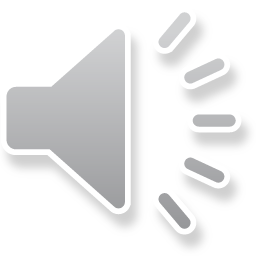 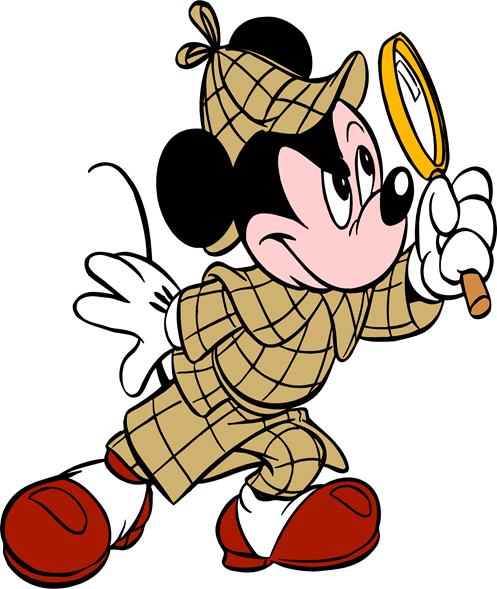 Le fonti storiche
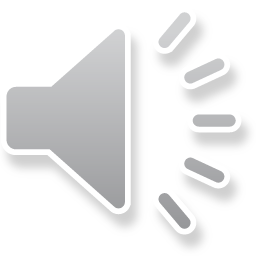 Le tracce del passato studiate dallo storico sono dette fonti.
Una fonte può essere
ORALE: è il racconto di un fatto realmente accaduto da parte di un “testimone” diretto. Questo tipo di fonte è detta testimonianza.
SCRITTA: riguarda tutti i documenti scritti (lettere, diari, quaderni, libri...)
VISIVA: è costituita da un'immagine (fotografie, dipinti, carte geografiche...)
MATERIALE: comprende tutte le cose rimaste del passato: resti di animali, piante ed oggetti antichi. Questo tipo di fonte è detta reperto.